電気代が高騰しています！
燃料調整費





　　　　　　　　　再生可能エネルギー賦課金
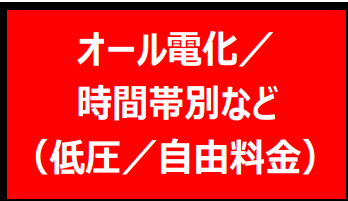 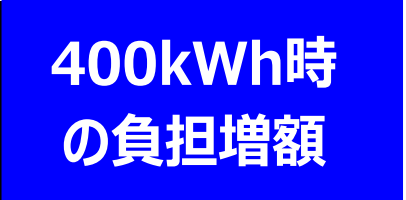 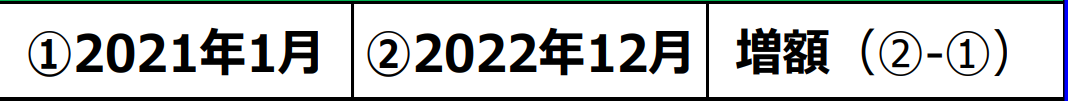 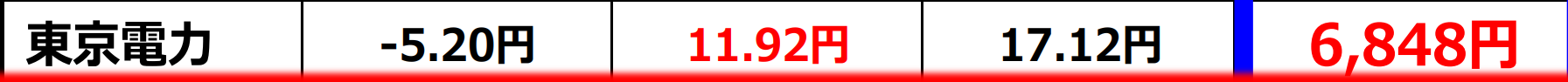 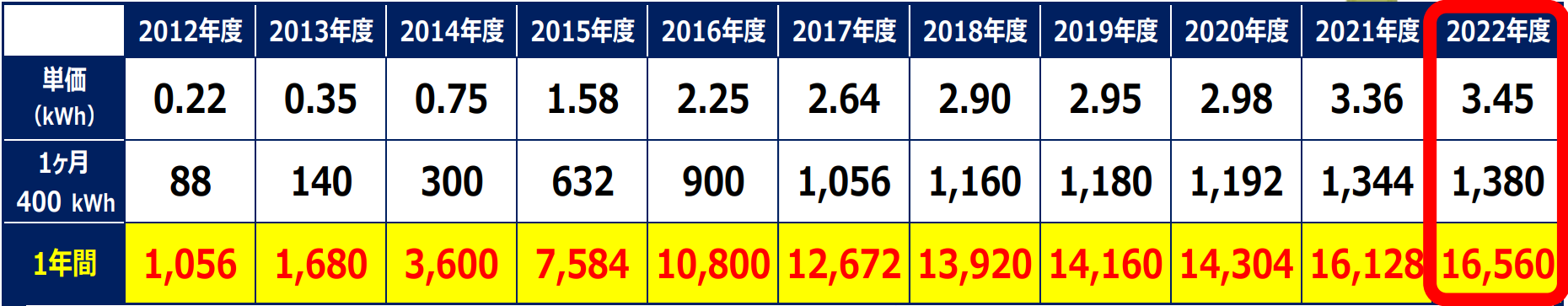